7
Geometriya
sinf
Mavzu:
Aylana va doira
DARS REJASI
O`tilgan mavzuni mustahkamlash;
Aylana va doira tushunchasi;
Aylanada radius va diametr;
Mustaqil bajarish uchun topshiriqlar.
Mustahkamlash
To`g`ri chiziqdagi A, B, C nuqtalar uchun AB=600m, BC=200m bo`lsa, AC ni   toping.
Mustahkamlash
1) Yechish: AC=AB+BC
                 AC=600+200
                AC=800                   ?m
Javob:  AC=800m.            600m                    200m
                                  A                              B            C
Mustahkamlash
2) Yechish: AC=AB+BC
                AC=600-200
                AC=400                   600m
Javob:  AC=400m.            ?m                    200m
                                  A                              С            B
Mustahkamlash
Yer ustida va qurilishda turli o`lchash ishlarini amalga oshirish uchun nimalardan foydalanilgan?
Mustahkamlash
Buning uchun ruletkalar yoki lazerli elektron asboblardan foydalanilgan.
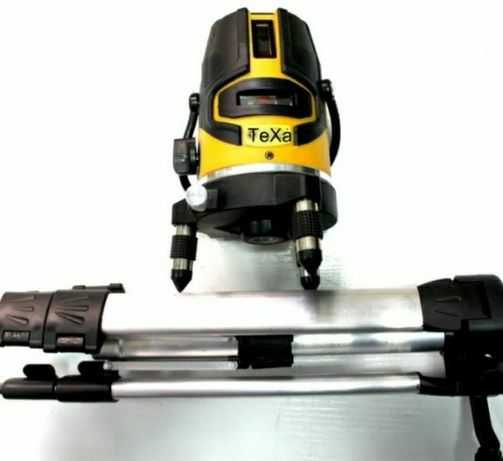 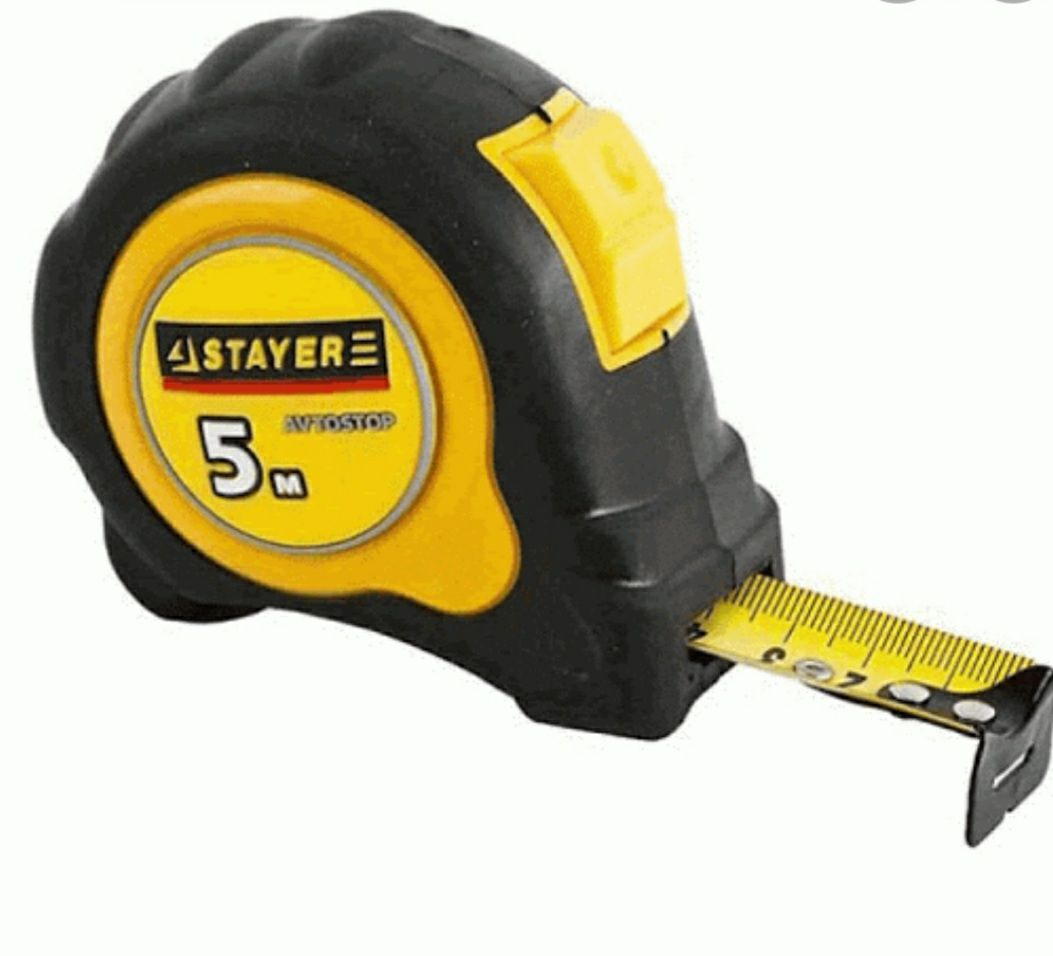 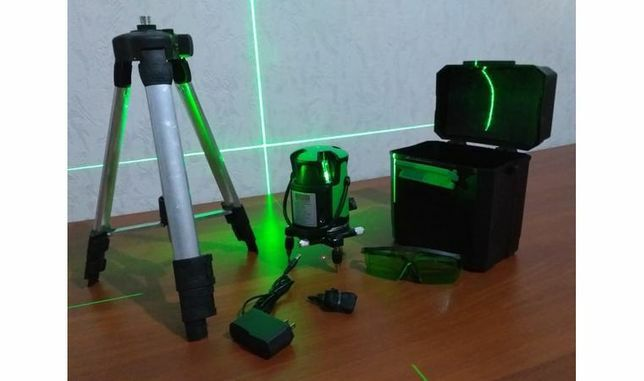 Mustahkamlash
Uzunlik o`lchov birligi sifatida qaysi birlik qabul qilingan?
MuMustahkamlash
XVIII asr oxirida Fransiyada uzunlik o‘lchov birligi sifatida metr qabul qilingan.
Mustahkamlash
Millimikron = … m
Pikometr = … m
1 dm = 0,1m
1 dm =… m
1 mm = 0,001 m
1 mm = … m
Mikron = …m
Mustahkamlash
Kesma o‘zining chetki nuqtalari yordamida qanday belgilanadi?



                     A                                                                               B
Mustahkamlash
Kesma o‘zining chetki nuqtalari yordamida “AB kesma” tarzda belgilanadi. Xuddi shu kesmani     “BA kesma” tarzida yozish ham mumkin.
            A                                                            B
Aylana tushunchasi
Tayin O nuqtadan teng uzoqlikda yotgan barcha nuqtalar to`plami aylana deb ataladi.
o
Doira tushunchasi
Doira deb, tekislikning aylana bilan chegaralangan qismiga aytiladi.
Aylanada radius va diametr
Aylananing ixtiyoriy nuqtasidan uning markazigacha bo`lgan masofa radius deb ataladi.
  Diametr deb, markazdan o`tuvchi vatarga aytiladi.
Diametr-D,d
OO
O
O
O
Radius-R,r
Aylana va doira
! Aylana diametrining yarmi uning radiusiga teng.
!Diametr – eng katta vatar.
Aylananing markazi
Radius boshlangan, diametr kesib o`tgan nuqta aylananing markazi deb ataladi. 
     Aylananing markazi O nuqta bilan belgilanadi.
∙
Mavzuga doir masalalar
Aylana radiusi: a) 48mm, 
b) 72sm, c) 2m 34sm 
bo`lsa, uning 
diametrini toping.
                                        R=48mm (72sm, 2m 34sm)
                                                                 d= ?
R
Mavzuga doir masalalar
Yechish: 1) d=2R                  2) d=2R
                   d=2*48                   d=2*72
                   d=96                       d=144
              3) d=2R                 Javob:d=96mm                
                  d=2*234             (144sm, 468sm)
                  d=468
19-bet, 13-masala
  Aylananing diametri radiusidan 65 sm uzun. Aylana diametrini toping.
R
d
19-bet, 13-masala
Yechish:  
    2R = d             
    2(x-65)=x
    2x-130=x
    2x-x=130
    x=130 (cm)
Berilgan:                                   
O-aylana 
d = x cm bo‘lsin,                                                 
R = x - 65 cm             
d = ? cm
x-65
    d                  R
d
Javob: d =130 cm
Mustaqil bajarish uchun topshiriqlar
Darslikning 19-betidagi
8, 9, 11- topshiriqlar
Amaliy mashg`ulot
Aylanani katak daftarda sirkulsiz chizish.
 Katak daftarga nuqtalarni belgilang. 
Unda nuqtalarning joylashgan o`rniga 
e`tibor bering. Hosil bo`lgan 12ta nuqtalarni 
ketma-ket yoysimon chiziq bilan tutashtirib 
chiqing. Natijada, markazi O nuqtada bo`lgan                         
aylananing taxminiy tasviri hosil bo`ladi. 
Bu usulni (nuqtalarning o`rnini) yodda 
saqlab qoling. U sizga sirkuldan foydalanmagan 
holda aylana chizishda asqotadi.